Основные положения МКТ
Выполнила: учитель физики и информатики     
                                             Девяткина Т.К.
Основные положения МКТ  были заложены Демокритом  ( около 400 лет до н.э.)
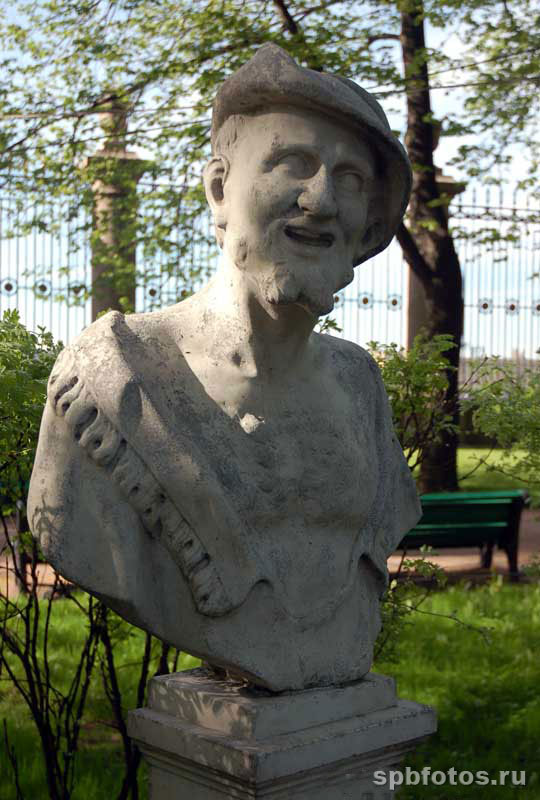 Значительный вклад в развитие МКТ внес         М.В.Ломоносов ( ХV111 век, труды « О причине теплоты и холода», « О коловратном движении корпускул».)
Основные положения МКТ
1.  Все вещества состоят из мельчайших частиц ( молекул и атомов). Молекулы разделены промежутками.
 2.  Молекулы находятся в беспрерывном хаотическом движении.
 3.  Между молекулами существуют силы взаимодействия ( притяжение и отталкивание).
АТОМ- наименьшая частица химического  элемента, которая является носителем его химических свойств.
МОЛЕКУЛА- наименьшая устойчивая частица вещества, обладающая всеми химическими свойствами и состоящая из одинаковых (простое вещество) или разных ( сложное вещество) атомов, объединенных  химическими связями.
Опытные обоснования МКТ
Диффузия- явление проникновения частиц одного вещества в промежутки между частицами другого.
Скорость диффузии зависит от температуры и состояния вещества ( быстрее в газах).
Броуновское движение – беспорядочное движение мелких частиц, взвешенных в жидкости или газе, происходящее под влияние теплового движения молекул.
Р.Броун (1827г.) наблюдал. 
В создании теории принимали участие А.Эйнштейн и М. Смолуховский (1905г.), а также Ж.Б.Перрен (1908-1911г.)
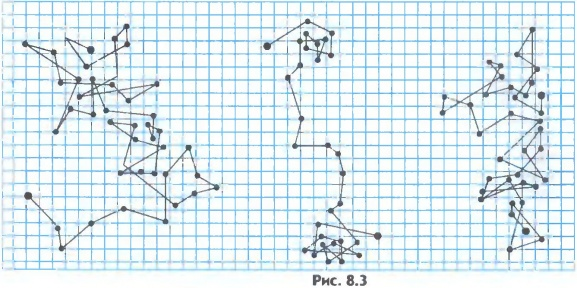 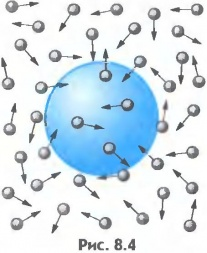 Роль диффузии и броуновского движения в природе и технике.
Питание растений из почвы.
В организмах человека и животных всасывание питательных веществ происходит через стенки органов пищеварения.
Работа органов обоняния.
Цементация.
Удачи !